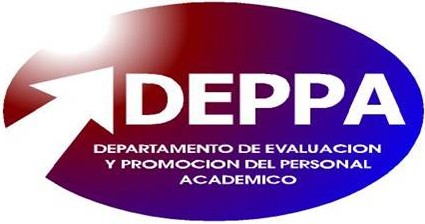 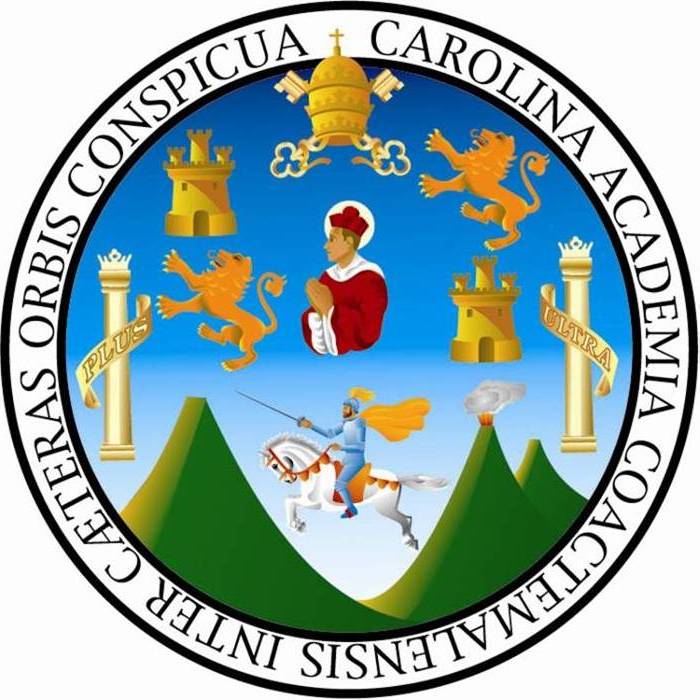 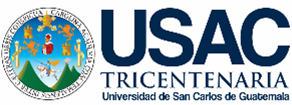 EVALUACIÓN 
DEL PERSONAL ACADÉMICO EN LÍNEA
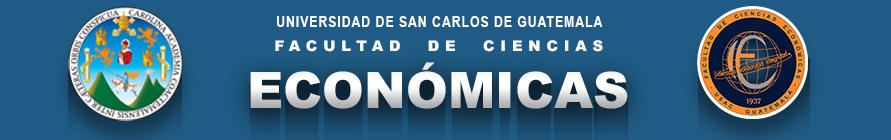 FUNCIONES
QUE SE EVALÚAN
Docencia 
   Investigación
   Servicio y extensión 
   Administración académica
INSTANCIAS QUE PARTICIPAN EN LA EVALUACIÓN DEL PERSONAL ACADÉMICO
Estudiantes
Jefe inmediato superior
Personal a cargo
Autoevaluación
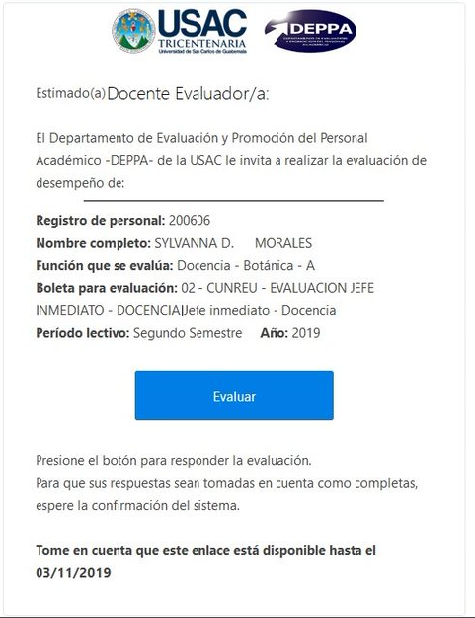 DE ESTA FORMA LE LLEGARA LA INFORMACIÓN AL DOCENTE PARA REALIZAR LA EVALUACIÓN
 
LEA DETENIDAMENTE Y PRESIONE EL ICONO DE EVALUAR
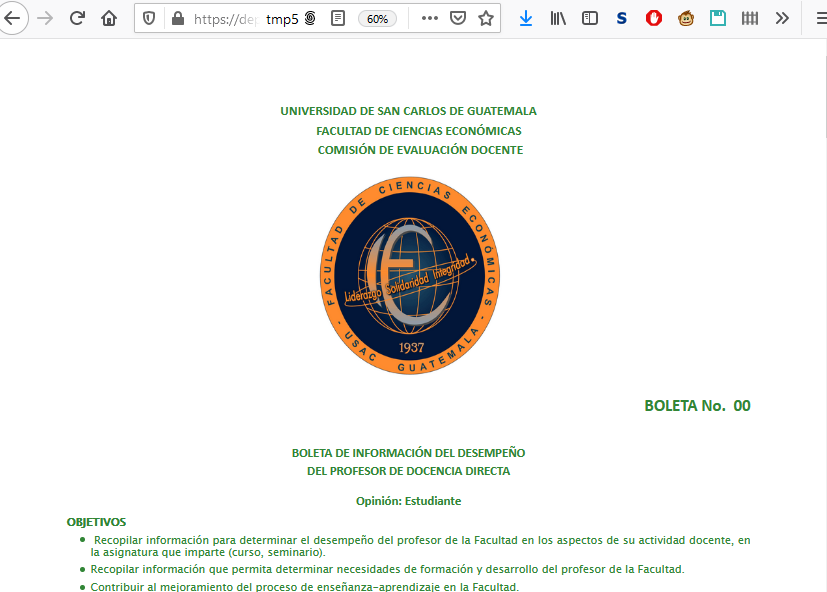 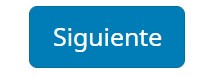 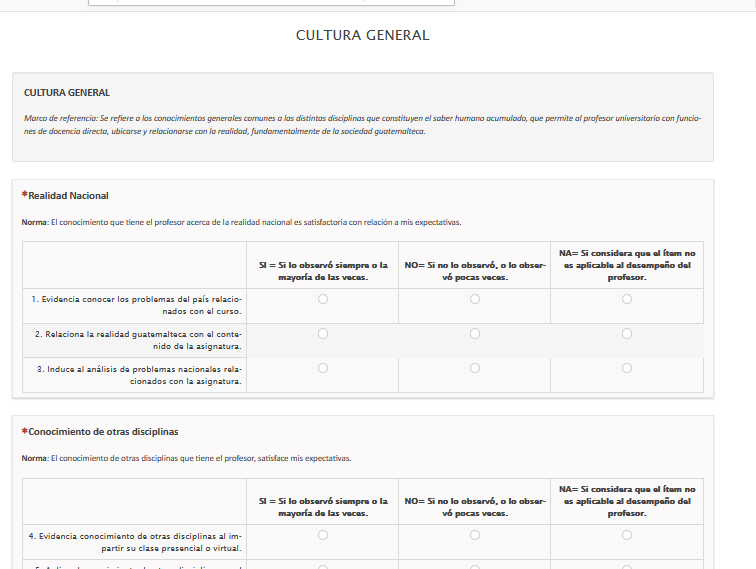 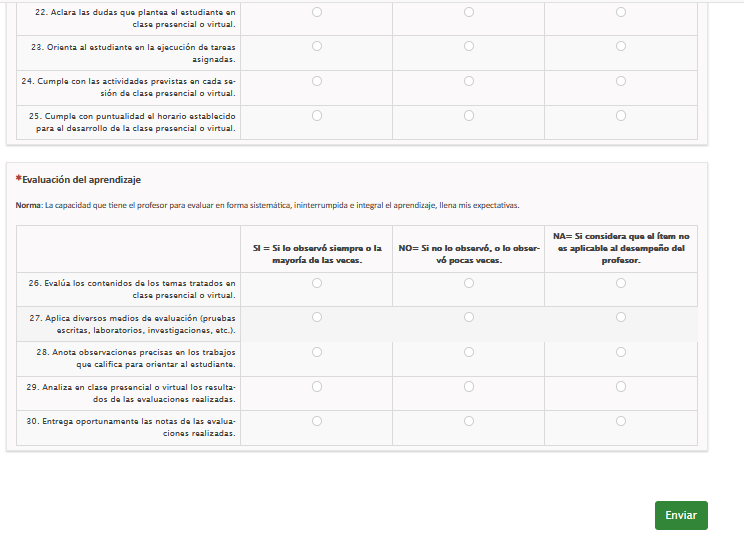 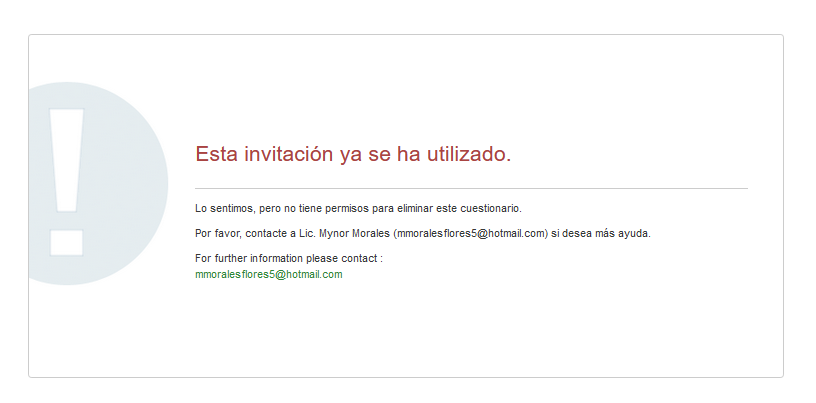 RECOMENDACIONES PARA LOS DOCENTE
Buscar en la carpeta de SPAM (“Correo no deseado”, “Junk”, etc).
Buscar en los elementos borrados (“Eliminados”, “Trash bin”, etc).
Revisar agrupación de correos
Tener espacio disponible
Motivar a sus estudiantes a evaluar
Estar pendientes de sus evaluadores
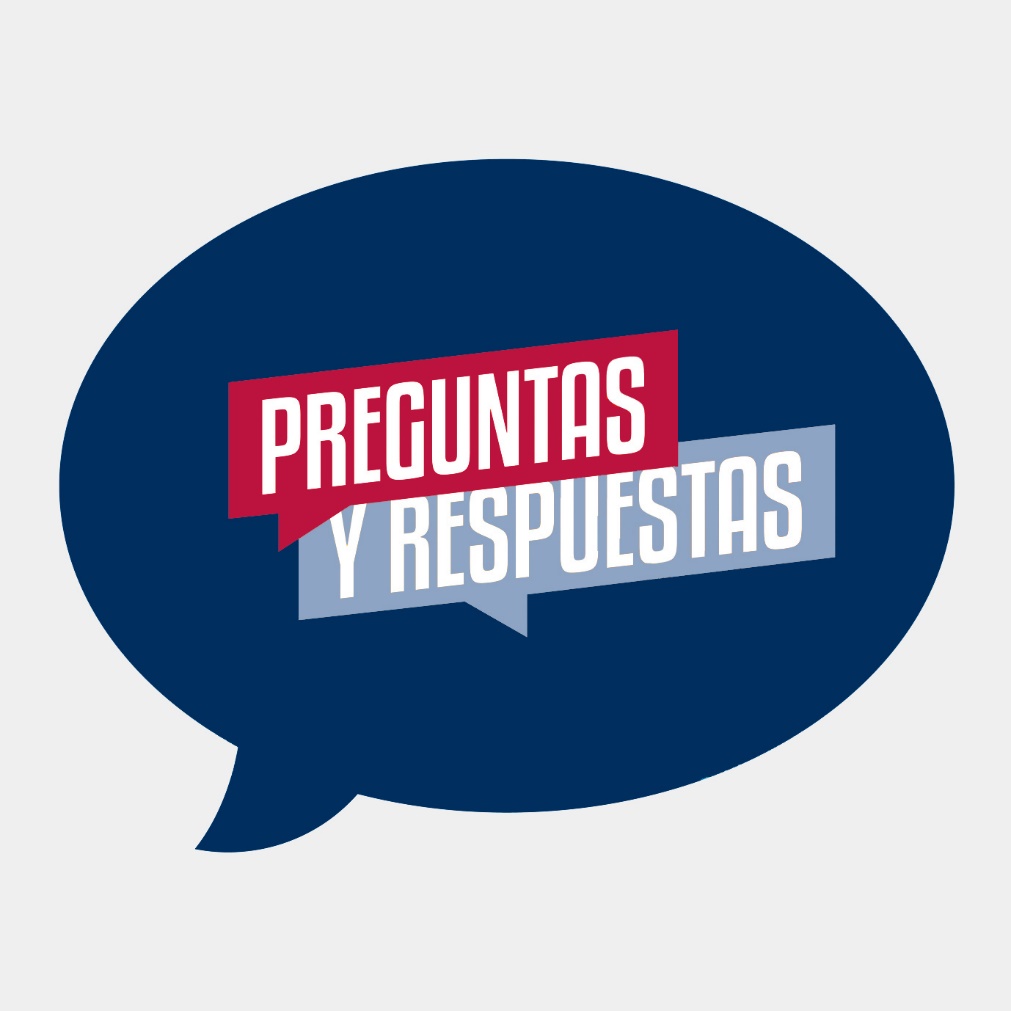 deppa@usac.edu.gt